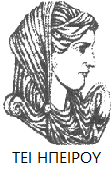 Ελληνική Δημοκρατία
Τεχνολογικό Εκπαιδευτικό Ίδρυμα Ηπείρου
Οικονοµική Εργασίας και Εργασιακές Σχέσεις
Προσδιορισμός Μισθού και Απασχόλησης
Καραµάνης Κώστας
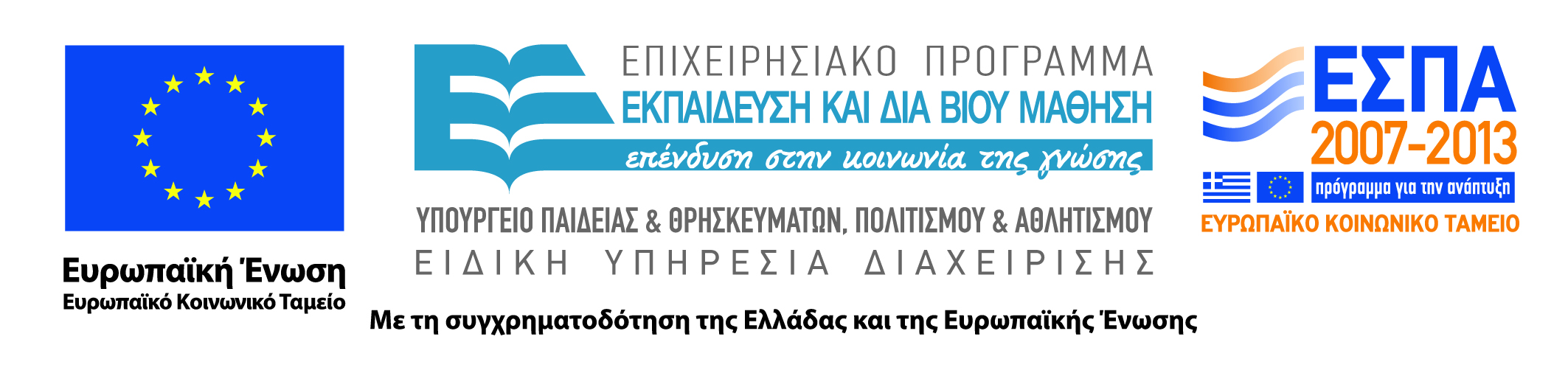 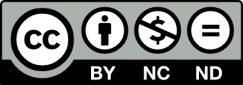 Ανοιχτά Ακαδημαϊκά Μαθήματα στο ΤΕΙ Ηπείρου
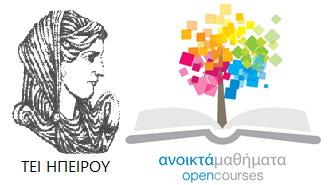 Λογιστικής και Χρηματοοικονομικής
Οικονοµική Εργασίας και Εργασιακές Σχέσεις
Ενότητα 5: Προσδιορισμός Μισθού και Απασχόλησης 
Καραµάνης Κώστας
Επίκουρος Καθηγητής
Πρέβεζα, 2015
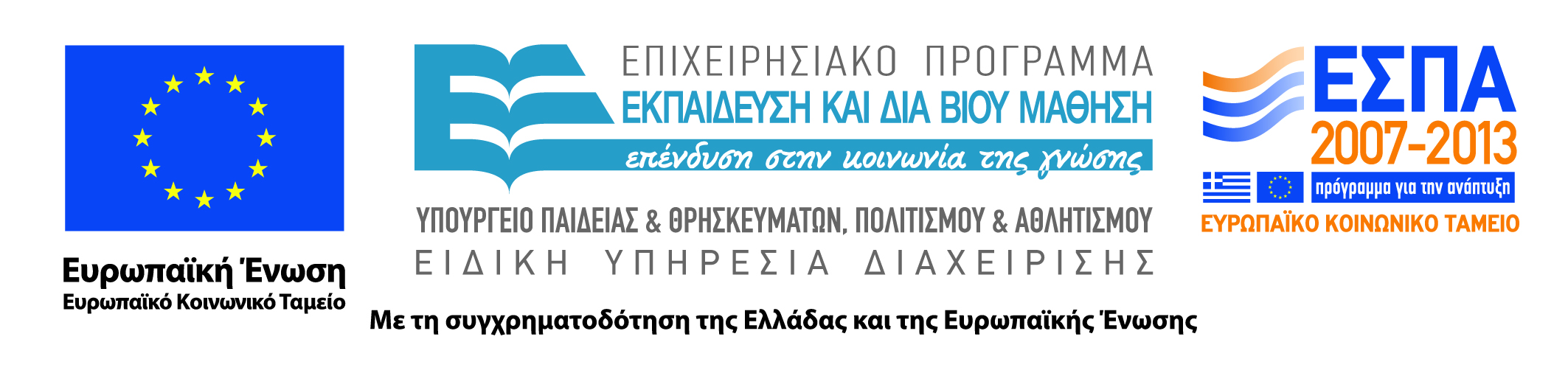 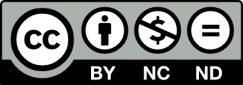 Άδειες Χρήσης
Το παρόν εκπαιδευτικό υλικό υπόκειται σε άδειες χρήσης Creative Commons. 
Για εκπαιδευτικό υλικό, όπως εικόνες, που υπόκειται σε άλλου τύπου άδειας χρήσης, η άδεια χρήσης αναφέρεται ρητώς.
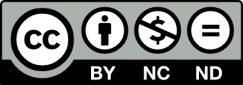 3
Χρηματοδότηση
Το έργο υλοποιείται στο πλαίσιο του Επιχειρησιακού Προγράμματος «Εκπαίδευση και Δια Βίου Μάθηση» και συγχρηματοδοτείται από την Ευρωπαϊκή Ένωση (Ευρωπαϊκό Κοινωνικό Ταμείο) και από εθνικούς πόρους.
Το έργο «Ανοικτά Ακαδημαϊκά Μαθήματα στο TEI Ηπείρου» έχει χρηματοδοτήσει μόνο τη αναδιαμόρφωση του εκπαιδευτικού υλικού.
Το παρόν εκπαιδευτικό υλικό έχει αναπτυχθεί στα πλαίσια του εκπαιδευτικού έργου του διδάσκοντα.
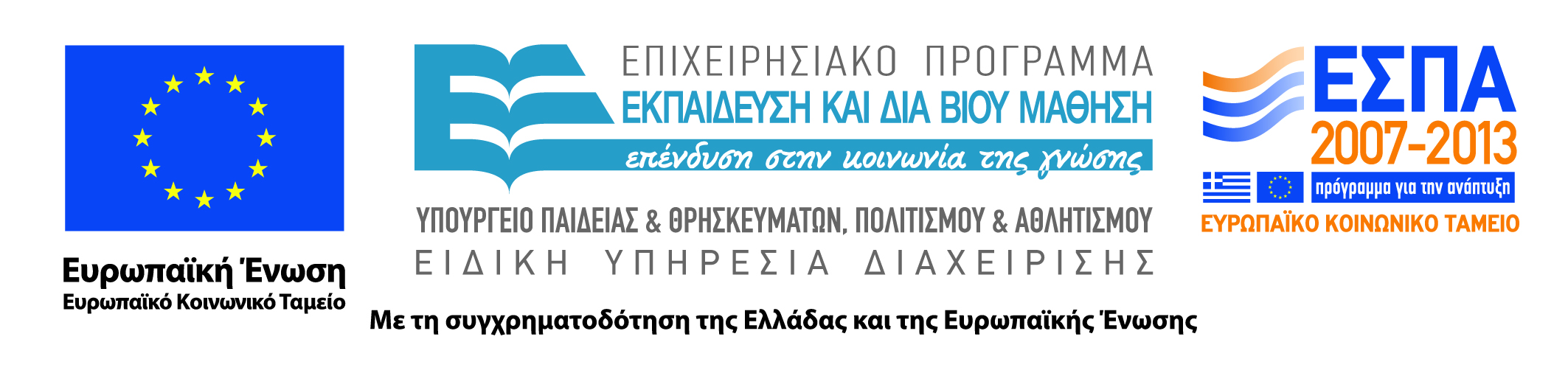 Σκοποί  ενότητας
Η ενότητα αναλύει τον υπολογισμό της μηνιαίας αμοιβής και τους παράγοντες οι οποίοι διαμορφώνουν το ύψος του βασικού μισθού.  Γίνεται αναφορά στα διάφορα είδη επιδομάτων, όπως για παράδειγμα στο επιδόματα ωρίμανσης, γάμου, τέκνων, σπουδών, επικινδυνότητας. Η ενότητα κλείνει με πρακτικά παραδείγματα υπολογισμού του μισθού.
5
Προσδιορισμός Μισθού και Απασχόλησης
Νόµιµος και Συµβατικός Μισθός
Νόµιµος µισθός: ο βασικός µισθός και τα επιδόµατα που ορίζονται από τους  νόµους και τις ΣΣΕ και αποτελούν το  ελάχιστο όριο του µισθού που δικαιούται ο εργαζόµενος που καλύπτεται από την αντίστοιχη σύµβαση.
Συµβατικός µισθός: καθορίζεται µε ατοµική σύµβαση εργασίας µεταξύ του   εργοδότη και του εργαζόµενου και δεν µπορεί να είναι µικρότερος από τον νόµιµο µισθό.
 Νόµιµος  Μισθός  =
Βασικός Μισθός ΣΣΕ/   Α+Επιδόµατα
 Συµβατικός  Μισθός  =
Νόµιµος Μισθός + Πρόσθετες Αποδοχές
6
Προσδιορισμός Μισθού και Απασχόλησης
Στην Πράξη:
Έστω, εργαζόµενος άνω των 25 ετών, άγαµος και χωρίς προϋπηρεσία που εργάζεται σε εµπορικό κατάστηµα ως πωλητής και αµείβεται µε 50€  πλέον  του νόµιµου µισθού, τότε:
Νόµιµος  Μισθός(1)=586€+0 επιδόµατα= 586€
Συµβατικός  Μισθός(2)=  586€+50€ = 636€
(1)  Βάσει της ισχύουσας ΕΓΣΣΕ
(2) Βάσει της ατοµικής συµφωνίας
7
Προσδιορισμός Μισθού και Απασχόλησης
Ο µισθωτός πλήρους απασχόλησης που αµείβεται:
  µε µηνιαίο µισθό: δικαιούται να λαµβάνει κάθε µήνα το µισθό  του, ανεξαρτήτως του αριθµού των εργάσιµων ηµερών του µηνός.
  µε ηµεροµίσθιο:
(α) λαµβάνει κάθε µήνα τόσα ηµεροµίσθια, όσες είναι οι   ηµέρες που εργάσθηκε κατά τον συγκεκριµένο µήνα (επί 5νθήµερου, ως εργάσιµη υπολογίζεται και η 6η ηµέρα),
(β) λαµβάνει τα ηµεροµίσθια των 6 εξαιρέσιµων εορτών του   έτους (25η Μαρτίου, Δευτέρα του Πάσχα, 1η Μαΐου, 15η  Αυγούστου, 28η Οκτωβρίου και 25η  Δεκεµβρίου), ακόµα και όταν δεν εργάζεται.
8
Προσδιορισμός Μισθού και Απασχόλησης
Υπολογισµός Βασικού Μισθού και Επιδοµάτων
Το ύψος του βασικού µισθού εξαρτάται από το είδος της      παρεχόµενης εργασίας και την ειδικότητα µε την οποία  πραγµατικά απασχολείται ο εργαζόµενος, σύµφωνα µε τις ισχύουσες ΣΣΕ.
Τα επιδόµατα αποτελούν συνήθως ποσοστό του βασικού   µισθού και υπολογίζονται µε κριτήριο τόσο τα καθήκοντα που     συγκεντρώνει στο πρόσωπό του ο  εργαζόµενος (π.χ. γάµου,  θέσης, ανθυγιεινής εργασίας κ.λπ.) όσο και τα χρόνια προϋπηρεσίας του (επίδοµα πολυετίας), σύµφωνα µε τις ισχύουσες ΣΣΕ.
9
Προσδιορισμός Μισθού και Απασχόλησης
Βασικά Επιδόματα
Επίδομα Ωρίμανσης: καταβάλλεται για το σύνολο του χρόνουπηρεσίας του εργαζόμενου που έχει διανυθεί στον ίδιο και άλλο εργοδότη ( και αποδεικνύεται με πιστοποιητικό προϋπηρεσίας ).
Επίδομα γάμου: χορειγείται σε όλους τους έγγαµους µισθωτούς ανεξαρτήτως φύλλου, από την πρώτη ηµέρα του γάµου τους, ακόµη και στους διαζευγµένους, χήρους/ες, άγαµους γονείς.
Επίδοµα τέκνου: χορηγείται για κάθε τέκνο είτε από τον  εργοδότη (βάση ΣΣΕ) είτε από το Διανεµητικό  Λογαριασµό Οικογενειακών Επιδοµάτων Μισθωτών του ΟΑΕ.
10
Προσδιορισμός Μισθού και Απασχόλησης
Βασικά Επιδόματα
Επίδοµα σπουδών: χορηγείται µε βάσει τους τίτλους σπουδών        τριτοβάθµιας εκπαίδευσης, µεταπτυχιακούς τίτλους σπουδών,       επαγγελµατικής εκπαίδευσης, ηµεδαπών ή µη εκπαιδευτικών  ιδρυµάτων ή σχολών.
Επίδοµα επικινδύνου εργασίας: χορηγείται λόγω των δυσµενών  για την υγεία τους και της σωµατική τους ακεραιότητα  συνθηκών εργασίας.
11
Προσδιορισμός Μισθού και Απασχόλησης
Επίδομα Ωρίμανσης ( ΠΥΣ 6/2012, Ν. 4046/12 )
Από 14-02-2012 και µέχρι το ετήσιο ποσοστό της ανεργίας να  διαµορφωθεί κάτω του 10% αναστέλλεται η εφαρµογή όρων  ΣΣΕ,  Α, ΥΑ ή  διοικητικών πράξεων κανονιστικού χαρακτήρα,    που προβλέπουν αύξηση των µισθών ή ηµεροµισθίων περιλαµβανοµένων και εκείνων περί υπηρεσιακών ωριµάνσεων  µε τη πάροδο συγκεκριµένου χρόνου εργασίας, όπως το   επίδοµα πολυετίας, τριετίας, πενταετίας κ.λπ.
12
Προσδιορισμός Μισθού και Απασχόλησης
Το επίδομα Γάμου ( Ν. 4093/12 )
Εργοδότες που είναι µέλη των εργοδοτικών οργανώσεων που     συµβάλλονται  στις  ΣΣΕ συνεχίζουν να καταβάλλουν το  επίδοµα γάµου (εφόσον προβλέπεται σε αυτές).
Εργοδότες που ΔΕΝ είναι µέλη των εργοδοτικών οργανώσεων    που συµβάλλονται στις ΣΣΕ ή όταν η ΣΣΕ λήξει και δεν συνάπτεται άλλη, δεν δεσµεύονται να συνεχίσουν να καταβάλλουν το επίδοµα γάµου. Όταν το επίδοµα τηρείται µε όρο της ατοµικής σύµβασης, συνεχίζει να καταβάλλεται ακόµα και εάν η ΣΣΕ λήξει ή ο εργοδότης δεν δεσµεύεται από ΣΣΕ.
13
Προσδιορισμός Μισθού και Απασχόλησης
Στην Πράξη…
Υπάλληλος υποδοχής πλήρους απασχόλησης σε ξενοδοχείο συνεχόµενης    λειτουργίας έγγαµος, µε 1 έτος προϋπηρεσία, πτυχιούχος  ανωτέρας τουριστικής σχολής αµείβεται, σύµφωνα µε την ισχύουσα ΣΣΕ 2014-15  για τους όρους αµοιβής και εργασίας των εργαζοµένων στις   ξενοδοχειακές επιχειρήσεις όλης της χώρας, ως εξής:
Μικτός  Μισθός = 821,96+5,60+82,76+124,13=1034,45€
14
Προσδιορισμός Μισθού και Απασχόλησης
… (συνεχ.) Στην Πράξη…
Καθαρίστρια κοινόχρηστων χώρων πλήρους απασχόλησης σε εποχιακό  ξενοδοχείο  άγαµη,  χωρίς  προϋπηρεσία,  αµείβεται, σύµφωνα  µε  την  ισχύουσα  ΣΣΕ  για  τους  όρους  αµοιβής  και εργασίας των εργαζοµένων στις ξενοδοχειακές επιχειρήσεις όλης της χώρας, ως εξής:
Μικτός  Μισθός =735,69+75,37+37,68=848,74€
15
Προσδιορισμός Μισθού και Απασχόλησης
… (συνεχ.) Στην Πράξη…
Λαντζέρης πλήρους απασχόλησης      σε εποχιακό ξενοδοχείο έγγαµος,   χωρίς προϋπηρεσία, αµείβεται, σύµφωνα µε την ισχύουσα ΣΣΕ για  τους όρους αµοιβής και
εργασίας των εργαζοµένων στις ξενοδοχειακές επιχειρήσεις όλης της χώρας, ως εξής:
Μικτός  Μισθός =735,69+75,37+75,37=904,43€
16
Προσδιορισμός Μισθού και Απασχόλησης
… (συνεχ.)  Στην Πράξη
και στις τρεις παραπάνω περιπτώσεις µε την συµπλήρωση υπηρεσίας 2ετών ο υπάλληλος υποδοχής, 1έτους η καθαρίστρια και 1έτους ο   λαντζέρης, ο μικτός μισθός που λαμβάνουν οι εργαζόµενοι θα παραµείνει αµετάβλητος, εξαιτίας της αναστολής των υπηρεσιακών ωριµάνσεων μέχρι η ανεργία να διαµορφωθεί κάτω του 10%.
17
Βιβλιογραφία
Οικονοµική της Εργασίας (1998), Λιανός Θ. και Νταούλη-Ντεµούση Α.
Οικονοµικής της Εργασίας και Εργασιακές Σχέσεις (2001), Κατσανέβας Θ.
Οικονοµικά της Εργασίας (2013), Boeri T. and  van Ours J.
Σημείωμα Αναφοράς
Καραμάνης Κ. (2015) Οικονοµική Εργασίας και Εργασιακές Σχέσεις. ΤΕΙ Ηπείρου. Διαθέσιμο από:
http://oc-web.ioa.teiep.gr/OpenClass/courses/LOGO125/
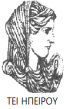 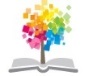 19
ΔΙΑΤΑΡΑΧΕΣ ΦΩΝΗΣ, Ενότητα 0, ΤΜΗΜΑ ΛΟΓΟΘΕΡΑΠΕΙΑΣ, ΤΕΙ ΗΠΕΙΡΟΥ - Ανοιχτά Ακαδημαϊκά Μαθήματα στο ΤΕΙ Ηπείρου
Σημείωμα Αδειοδότησης
Το παρόν υλικό διατίθεται με τους όρους της άδειας χρήσης Creative Commons Αναφορά Δημιουργού-Μη Εμπορική Χρήση-Όχι Παράγωγα Έργα 4.0 Διεθνές [1] ή μεταγενέστερη. Εξαιρούνται τα αυτοτελή έργα τρίτων π.χ. φωτογραφίες, Διαγράμματα κ.λ.π., τα οποία εμπεριέχονται σε αυτό και τα οποία αναφέρονται μαζί με τους όρους χρήσης τους στο «Σημείωμα Χρήσης Έργων Τρίτων».
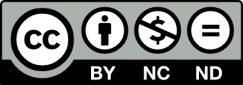 Ο δικαιούχος μπορεί να παρέχει στον αδειοδόχο ξεχωριστή άδεια να  χρησιμοποιεί το έργο για εμπορική χρήση, εφόσον αυτό του  ζητηθεί.
[1]
http://creativecommons.org/licenses/by-nc-nd/4.0/deed.el
Τέλος Ενότητας
Επεξεργασία: Βαφειάδης Νικόλαος
Πρέβεζα, 2015
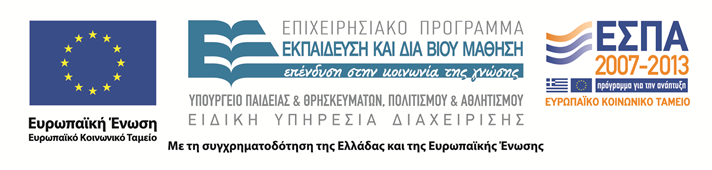 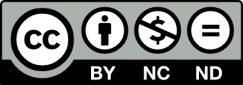 Σημειώματα
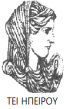 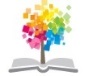 22
ΔΙΑΤΑΡΑΧΕΣ ΦΩΝΗΣ, Ενότητα 0, ΤΜΗΜΑ ΛΟΓΟΘΕΡΑΠΕΙΑΣ, ΤΕΙ ΗΠΕΙΡΟΥ - Ανοιχτά Ακαδημαϊκά Μαθήματα στο ΤΕΙ Ηπείρου
Διατήρηση Σημειωμάτων
Οποιαδήποτε  αναπαραγωγή ή διασκευή του υλικού θα πρέπει  να συμπεριλαμβάνει:

το Σημείωμα Αναφοράς
το  Σημείωμα Αδειοδότησης
τη Δήλωση Διατήρησης Σημειωμάτων
το Σημείωμα Χρήσης Έργων Τρίτων (εφόσον υπάρχει) 

μαζί με τους συνοδευόμενους υπερσυνδέσμους.
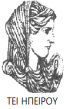 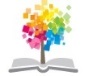 23
ΔΙΑΤΑΡΑΧΕΣ ΦΩΝΗΣ, Ενότητα 0, ΤΜΗΜΑ ΛΟΓΟΘΕΡΑΠΕΙΑΣ, ΤΕΙ ΗΠΕΙΡΟΥ - Ανοιχτά Ακαδημαϊκά Μαθήματα στο ΤΕΙ Ηπείρου
Τέλος Ενότητας
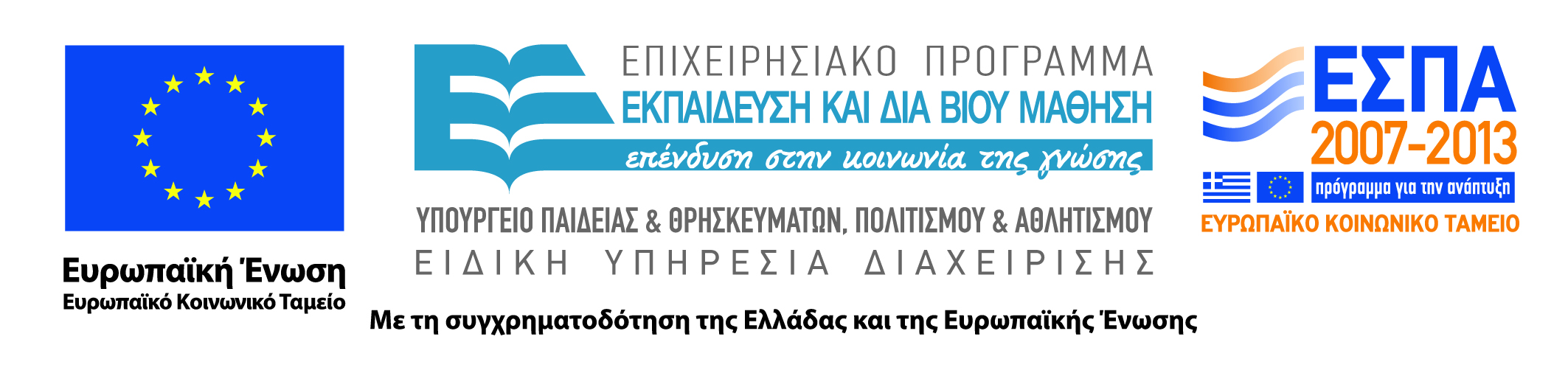 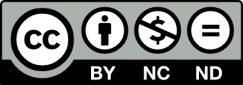